Image acquisition using sparse (pseudo)-random matrices
Piotr Indyk
MIT
Outline
Sparse recovery using sparse random matrices
Using sparse matrices for image acquisition
Ax
A
=
x
Sparse recovery(approximation theory, statistical model selection, information-based complexity, learning Fourier coeffs, linear sketching, finite rate of innovation, compressed sensing...)
Setup:
Data/signal in n-dimensional space : x
Goal: compress x into a “sketch” or “measurement” Ax , 
     where A is a m x n matrix, m << n 
Stable recovery: want to recover an “approximation” x* of x 
Sparsity parameter k
Informally: want to recover largest k coordinates of x 
Formally: lp/lq guarantee. I.e. want x* such that 
||x*-x||p C(k)  minx’ ||x’-x||q 
     over all x’ that are k-sparse (at most k non-zero entries)
Want:
Good compression (small m=m(k,n))
Efficient algorithms for encoding and recovery
Useful for compressed sensing of signals, data stream algorithms, genetic experiment pooling etc etc….
Constructing matrix A
“Most” matrices A work
Dense matrices: 
Compressed sensing


Sparse matrices: 
Streaming algorithms
Coding theory (LDPC)

   
“Traditional” tradeoffs:
Sparse: computationally more efficient, explicit
Dense: shorter sketches, i.e. k log(n/k) [Candes-Romberg-Tao’04]
Recent results: efficient and measurement-optimal
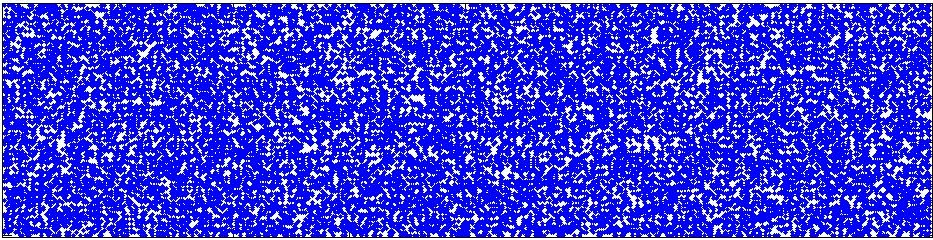 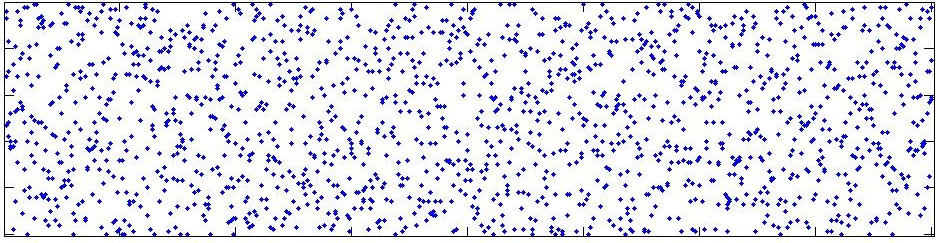 Algorithms for Sparse Matrices
Sketching/streaming [Charikar-Chen-Colton’02, Estan-Varghese’03, Cormode-Muthukrishnan’04]
LDPC-like: [Xu-Hassibi’07, Indyk’08, Jafarpour-Xu-Hassibi-Calderbank’08]
L1 minimization: [Berinde-Gilbert-Indyk-Karloff-Strauss’08,Wang-Wainwright-Ramchandran’08]
Message passing: [Sarvotham-Baron-Baraniuk’06,’08, Lu-Montanari- Prabhakar’08, Akcakaya-Tarokh’11]
Matching pursuit*: [Indyk-Ruzic’08, Berinde-Indyk-Ruzic’08, Berinde-Indyk’09, Gilbert-Lu-Porat-Strauss’10]
Surveys:
A. Gilbert, P. Indyk, Proceedings of IEEE, June 2010
V. Cevher, P. Indyk, L. Carin, and R. Baraniuk. IEEE Signal Processing Magazine, 26, 2010.
* Near-linear time (or better),   O(k log(n/k)) , stable recovery (l1/l1 guarantee)
dense    vs.    sparse
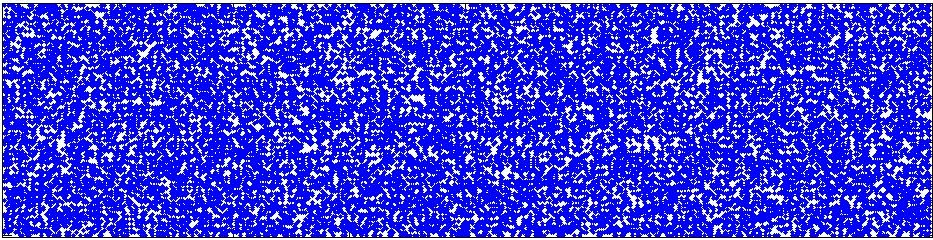 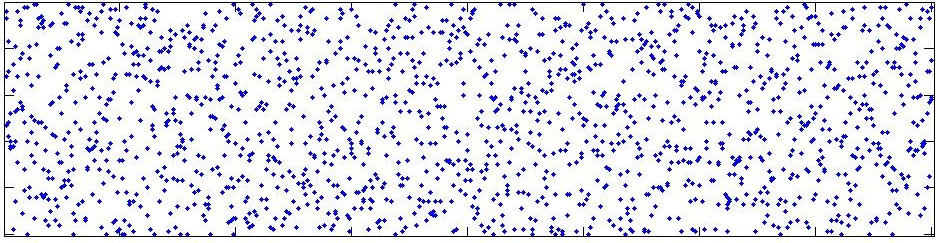 Restricted Isometry Property (RIP) [Candes-Tao’04] 
  is k-sparse   ||||2 ||A||2  C ||||2
Holds w.h.p. for:
Random Gaussian/Bernoulli: m=O(k log (n/k))
Random Fourier: m=O(k logO(1) n)
Consider m x n 0-1 matrices with d ones per column 
Do they satisfy RIP ?
No, unless m=(k2) [Chandar’07]
However, they can satisfy the following RIP-1 property [Berinde-Gilbert-Indyk-Karloff-Strauss’08]:
 is k-sparse   d (1-) ||||1 ||A||1  d||||1
Sufficient (and necessary) condition: the underlying graph is a ( k, d(1-/2) )-expander
     (a random matrix with d=k log (n/k) and m=O(k log (n/k)/^2) is good w.h.p)
N(S)
d
S
m
n
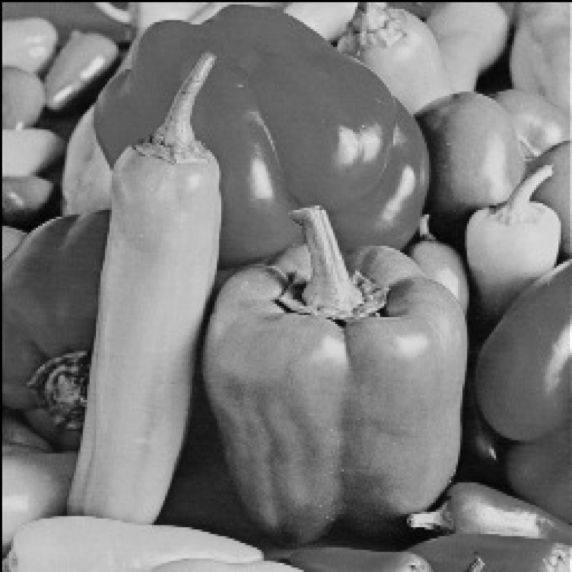 Experiments[Berinde-Indyk’09]
256x256
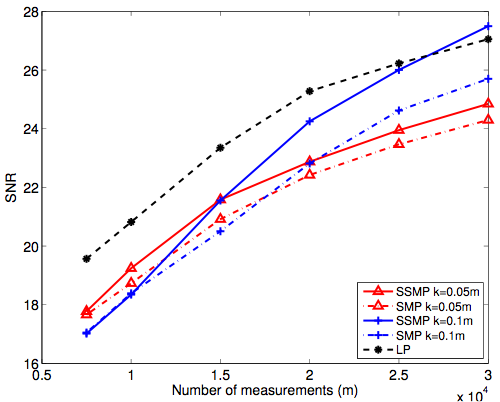 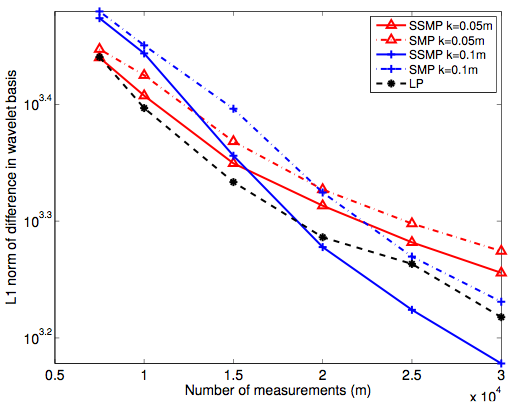 SSMP is ran with S=10000,T=20. SMP is ran for 100 iterations. Matrix sparsity is d=8.
Random sparse matrices for image acquisition
Implementable using random lens approach [R. Fergus, A. Torralba, W. T. Freeman’06]
Random design tricky to deal with
Alternative: make random matrices less random using “folding” [Gupta-Indyk-Price-Rachlin’11]
Folding
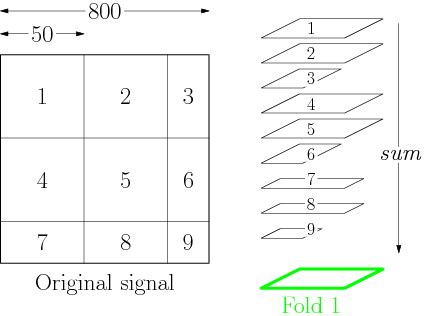 1     1      1      1
1     1      1      1
1     1      1      1
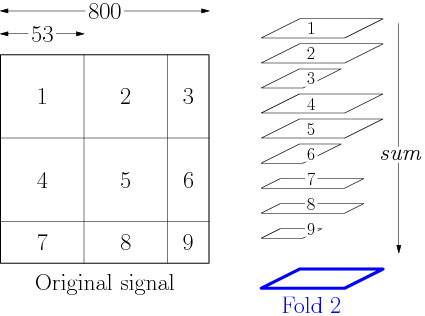 1        1         1
1        1         1
1        1         1
Architectures
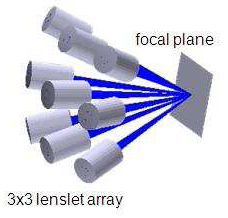 Optically multiplexed imaging
Replicate d times
Split the beam
CMOS
[Uttam-Goodman-Neifeld-
Kim-John-Kim-Brady’09]
Application: star tracking
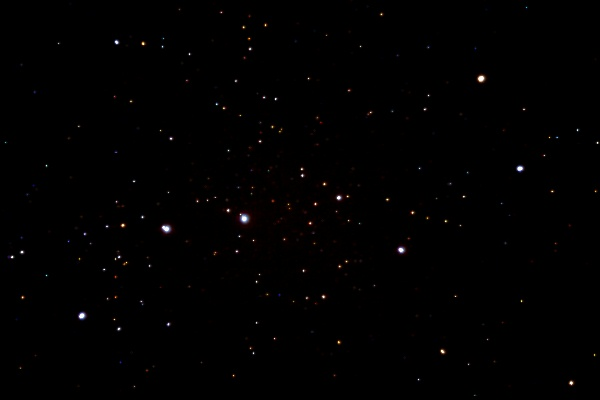 Application: star tracking
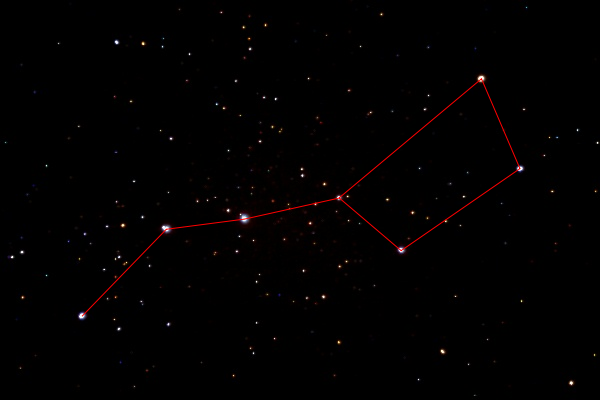 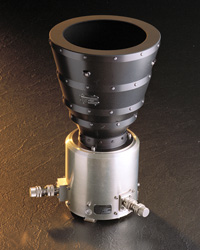 Star tracker
Find some/most stars
Lookup the database
Images are sparse  compressive star tracker
How do we recover from folded measurements ?
Option I: generic approach
Use any algorithm to recover (most of) the stars
(if needed, “pretend” the matrix is random) 
Lookup the database
Option II: Algorithm tailored to folded measurements of “geometric objects”
O(k logkn) measurements and similar recovery time (under some assumptions)
Uses O(logkn) folds
Results
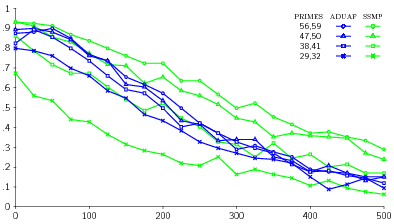 Conclusions
Sparse recovery using sparse matrices
Natural architectures
APPENDIX
References
Survey:
     A. Gilbert, P. Indyk, “Sparse recovery using sparse matrices”, Proceedings of IEEE, June 2010.
Courses:
“Streaming, sketching,  and sub-linear space algorithms”, Fall’07
“Sub-linear algorithms” (with Ronitt Rubinfeld), Fall’10
Blogs:
Nuit blanche: nuit-blanche.blogspot.com/
Appendix
Application I: Monitoring Network Traffic Data Streams
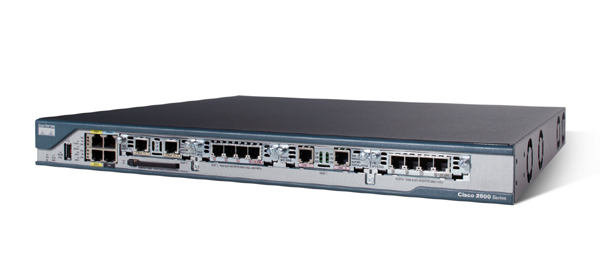 Router routs packets 
Where do they come from ?
Where do they go to ?
Ideally, would like to maintain a traffic 
     matrix x[.,.] 
Easy to update: given a (src,dst) packet, increment xsrc,dst
Requires way too much space!
    (232 x 232 entries)
Need to compress  x, increment easily
Using linear compression we can:  
Maintain sketch Ax under increments to x,  since 
A(x+) = Ax + A 
Recover x* from Ax
destination
source
x
l∞/l1 implies l1/l1
Algorithm:
Assume we have x* s.t. ||x-x*||∞≤ C Err1 /k.
Let vector x’ consist of k largest (in magnitude) elements of  x*
Analysis
Let S (or S* ) be the set of k largest in magnitude coordinates of x (or x* )
Note that ||x*S||  ≤ ||x*S*||1 
We have
	||x-x’||1 	≤ ||x||1 - ||xS*||1 + ||xS*-x*S*||1		
			≤ ||x||1 - ||x*S*||1 + 2||xS*-x*S*||1
			≤ ||x||1 - ||x*S||1 + 2||xS*-x*S*||1		
			≤ ||x||1 - ||xS||1 + ||x*S-xS||1 + 2||xS*-x*S*||1
			≤ Err + 3/k * k
			≤ (1+3)Err
Application I: Monitoring Network Traffic Data Streams
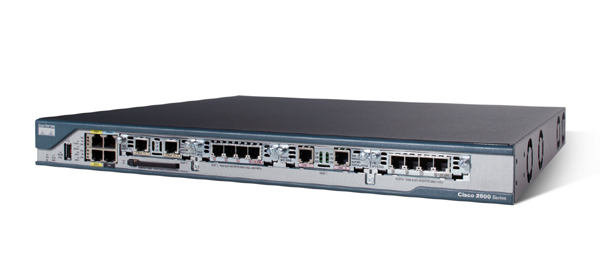 Router routs packets 
Where do they come from ?
Where do they go to ?
Ideally, would like to maintain a traffic 
     matrix x[.,.] 
Easy to update: given a (src,dst) packet, increment xsrc,dst
Requires way too much space!
    (232 x 232 entries)
Need to compress  x, increment easily
Using linear compression we can:  
Maintain sketch Ax under increments to x,  since 
A(x+) = Ax + A 
Recover x* from Ax
destination
source
x
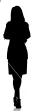 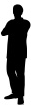 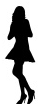 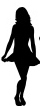 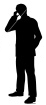 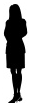 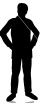 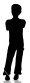 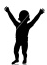 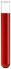 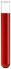 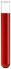 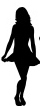 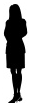 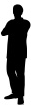 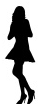 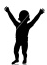 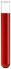 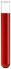 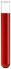 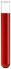 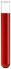 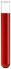 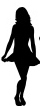 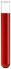 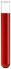 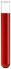 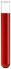 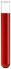 Applications, ctd.
Single pixel camera
   
  [Wakin, Laska, Duarte, Baron, Sarvotham, Takhar, Kelly, Baraniuk’06]


Pooling Experiments  [Kainkaryam, Woolf’08], [Hassibi et al’07], [Dai-Sheikh, Milenkovic, Baraniuk], [Shental-Amir-Zuk’09],[Erlich-Shental-Amir-Zuk’09]
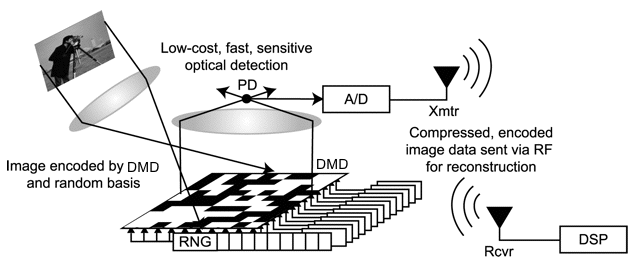 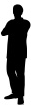 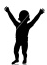 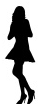 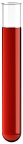 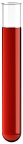 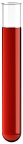 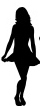 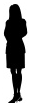 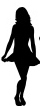 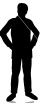 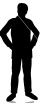 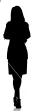 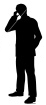 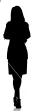 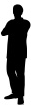 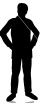 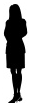 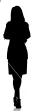 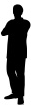 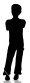 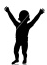 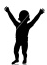 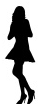 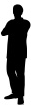 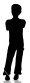 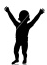 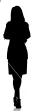 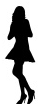 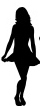 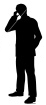 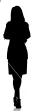 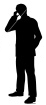 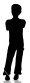 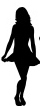 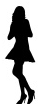 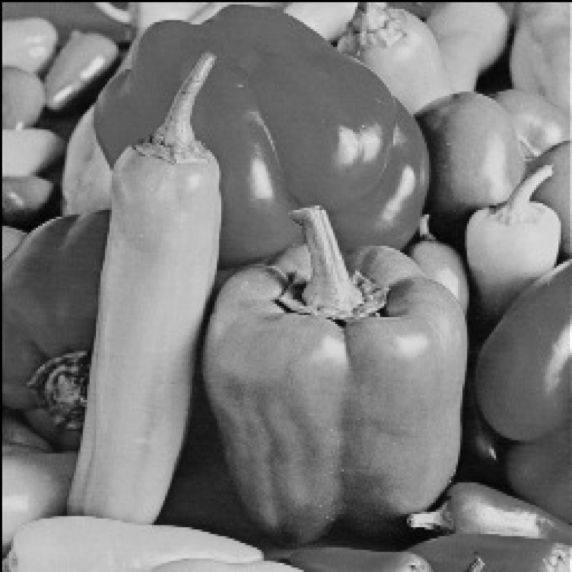 Experiments
256x256
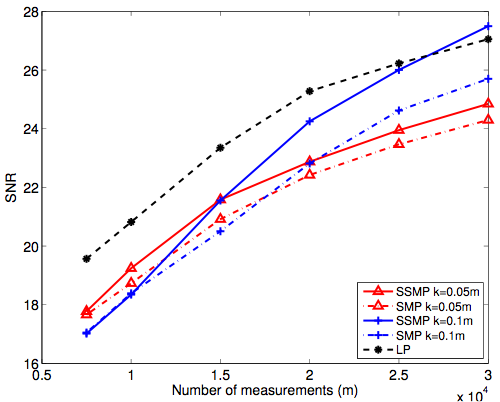 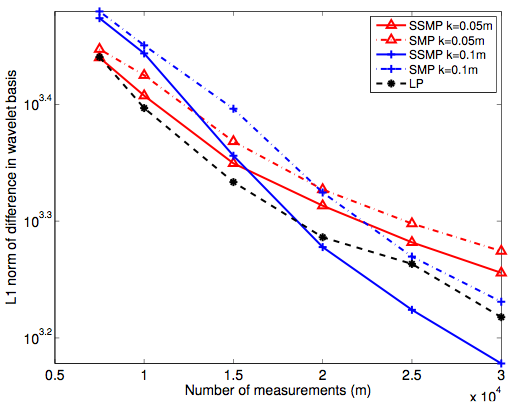 SSMP is ran with S=10000,T=20. SMP is ran for 100 iterations. Matrix sparsity is d=8.
SSMP: Running time
Algorithm:
x*=0
Repeat T times
For each i=1…n compute* zi that achieves
Di=minz ||A(x*+zei)-b||1
   and store Di in a heap
Repeat S=O(k) times
Pick  i,z that yield the best gain
Update x* = x*+zei
Recompute and store Di’ for all i’ such that
    N(i) and N(i’) intersect
Sparsify x*
   (set all but k largest entries of x*  to 0)
Running time:
T [ n(d+log n) + k nd/m*d (d+log n)]
= T [ n(d+log n) + nd (d+log n)] = T [ nd (d+log n)]
A
i
Ax-Ax*
x-x*
[Speaker Notes: color code copies ?
if Ax contains copies of k, then we can reverse this process. If we look at each coordinate on the left, and its neighbors, then we can perform a voting process
uses insights developed by l2/l1
Emphasize the algorithm works for *any* signals x]
Prior and New Results
[Speaker Notes: emphasize arbitrary signals]
Scale:
Excellent
Very Good
Good
Fair
Results
Caveats: (1) most “dominated” results not shown (2) only results for general vectors x are displayed
[Speaker Notes: emphasize arbitrary signals]